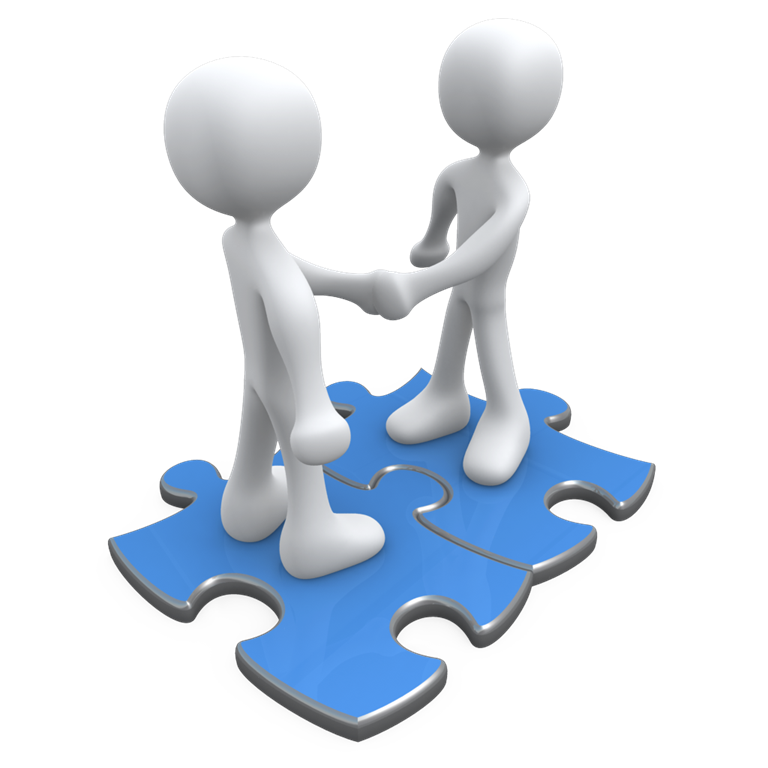 Team AgreementsReducing Conflicts in the Classroom
Deidre Harris
Educational Consultant
deidre.harris@teamagreements.com
808.721.7914
[Speaker Notes: Items Needed:

- Colored index cards 
Email sign up cards
2 page handout
____ Copies of the workbook]
What are Team Agreements?
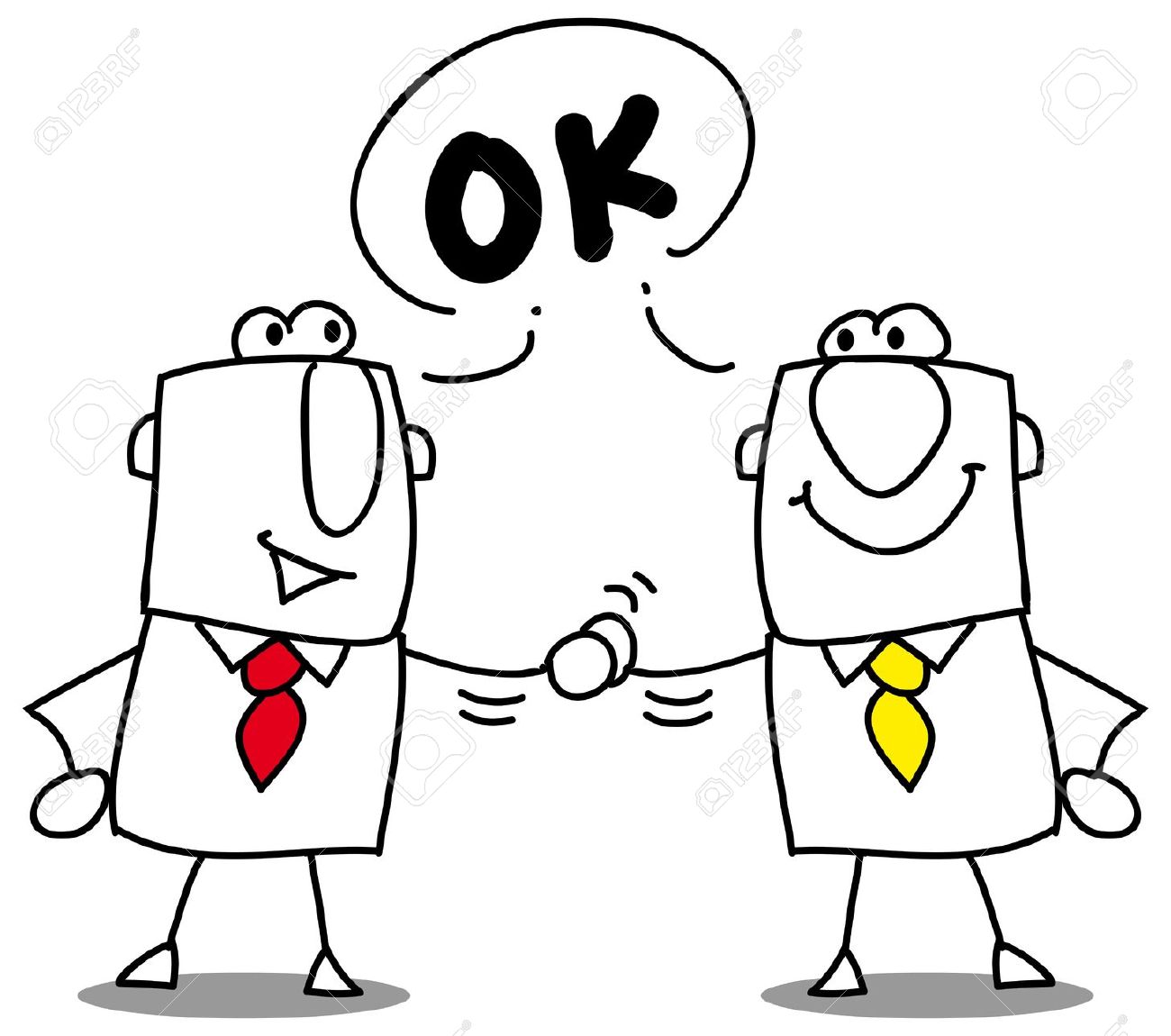 A three step process that helps teaching teams work through common disagreements, concerns and challenges.
[Speaker Notes: Team Agreements
Site Agreements

Have someone read off the screen for you and hand them a colored index card]
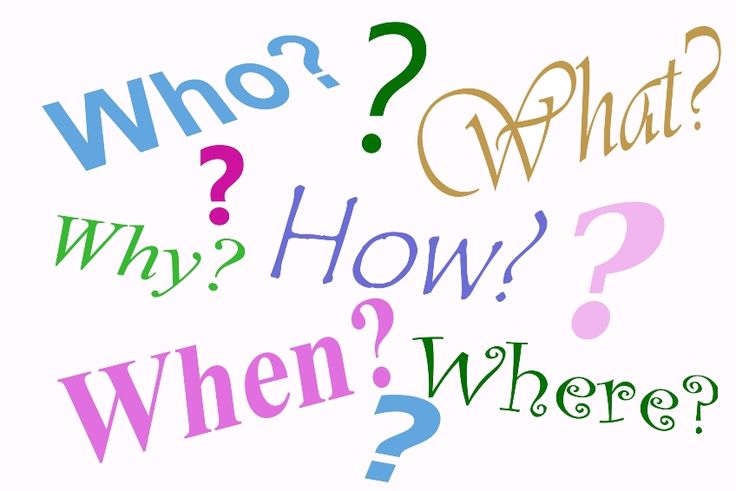 Part I
The “what”, the “why” and the “how” Team Agreements work
How Do they Work?
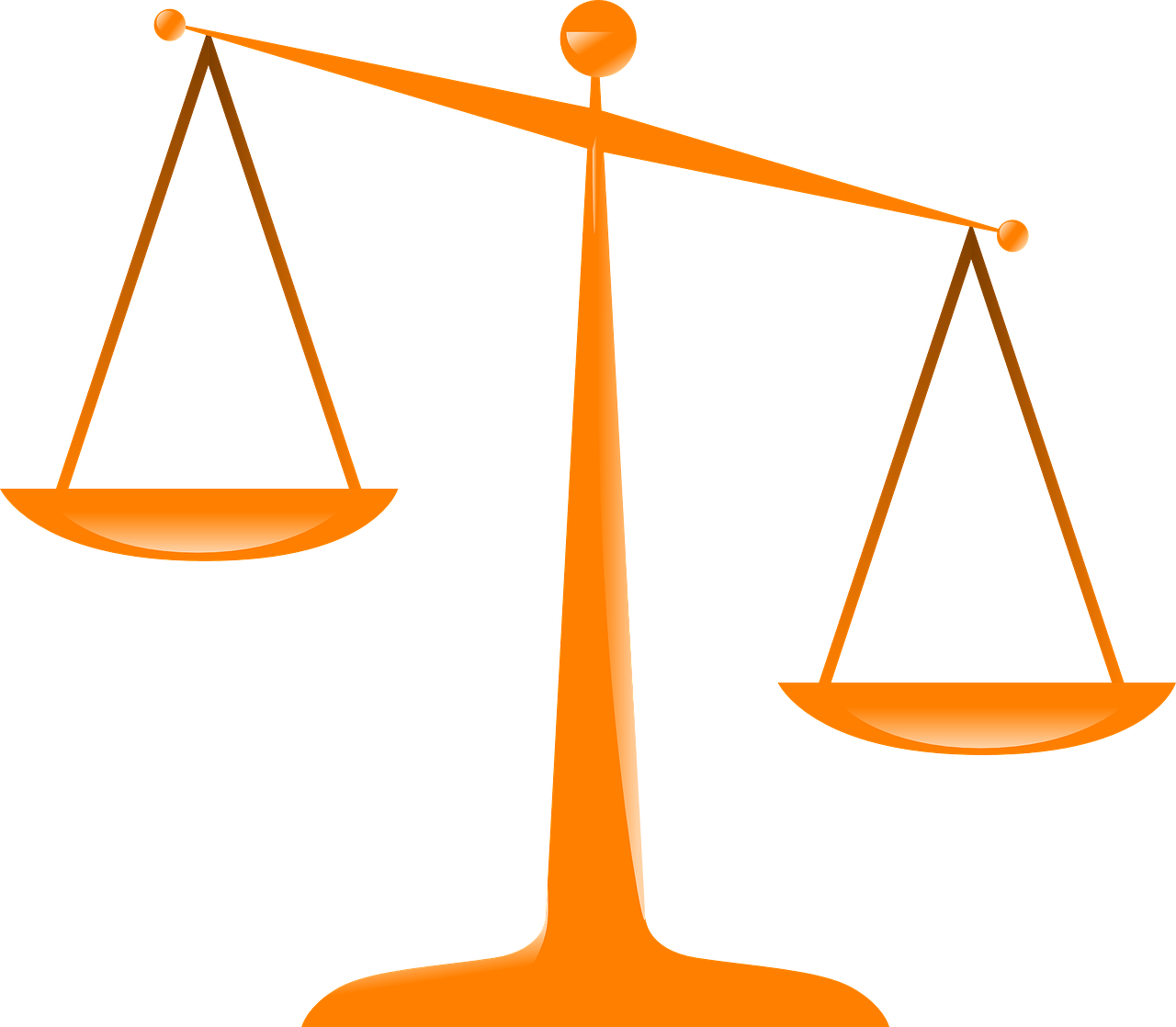 Neutral
Neutral
Paper vs person
No one is the bad guy

Consensual
Agreements vs rules
Transparent
Neutral
Consensual
[Speaker Notes: Early education is made up primarily of nice woman who don’t want to hurt other’s feelings or face confrontations. 

A neutral document (refer to cognitive coaching around the use of data documents)

They are not rules. Rules say that you have no choice in how you act, in what you say or in what you do. They are typically imposed on you by others. 

Any or all disruptions will be referred back to agreed upon behaviors.]
Why are team agreements effective?
Encourages Equal Partnerships
Everyone Feels Valued
Builds Trust
Everyone Understands Roles & Responsibilities
Reduces Tension
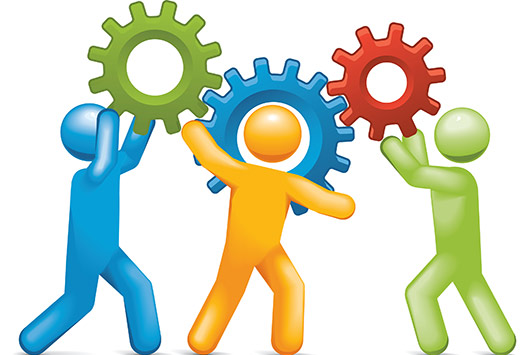 [Speaker Notes: .
One of the best ways for us to trust each other is to have agreements about how we are going to interact with each other.
Puts the power in their hands to actively participate in a new way, with total responsibility for their actions. 
It allows for everyone to have a say.]
What Do they Include?
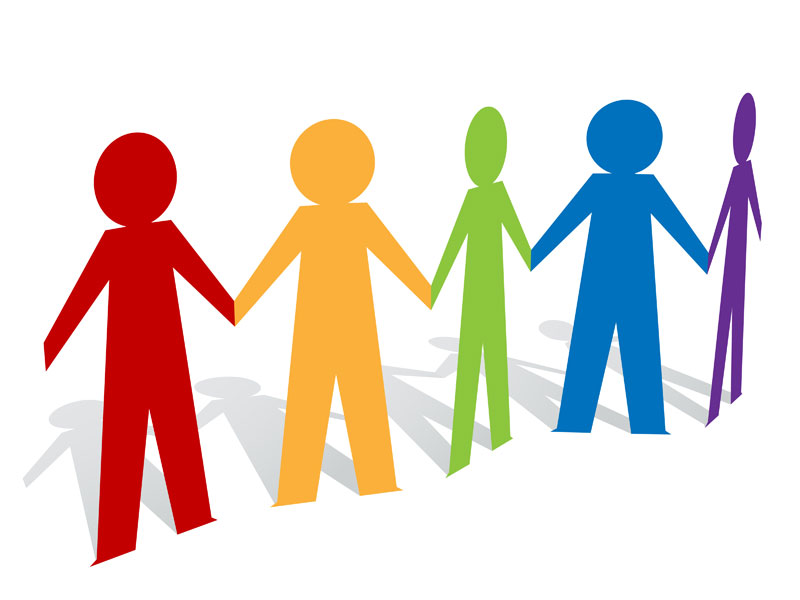 [Speaker Notes: Sections
Purpose or intention of the document
Content Within each category
Expectations
Considerations
Categories to consider
Curriculum /Lesson planning
Whole Group Transitions
Gathering documentation
Types of communication
Parent Conferences
Newsletters
Drop off/pick up
Organizing or cleaning the room
Lunch/snack prep
Supervisions
Indoor
Outdoor
Supplies and Storage
Communication between team members
Additional Agreements as needed within the team
Accountability – what to do when agreements fail (Look at Critical Conversations book)]
Example
Introduction
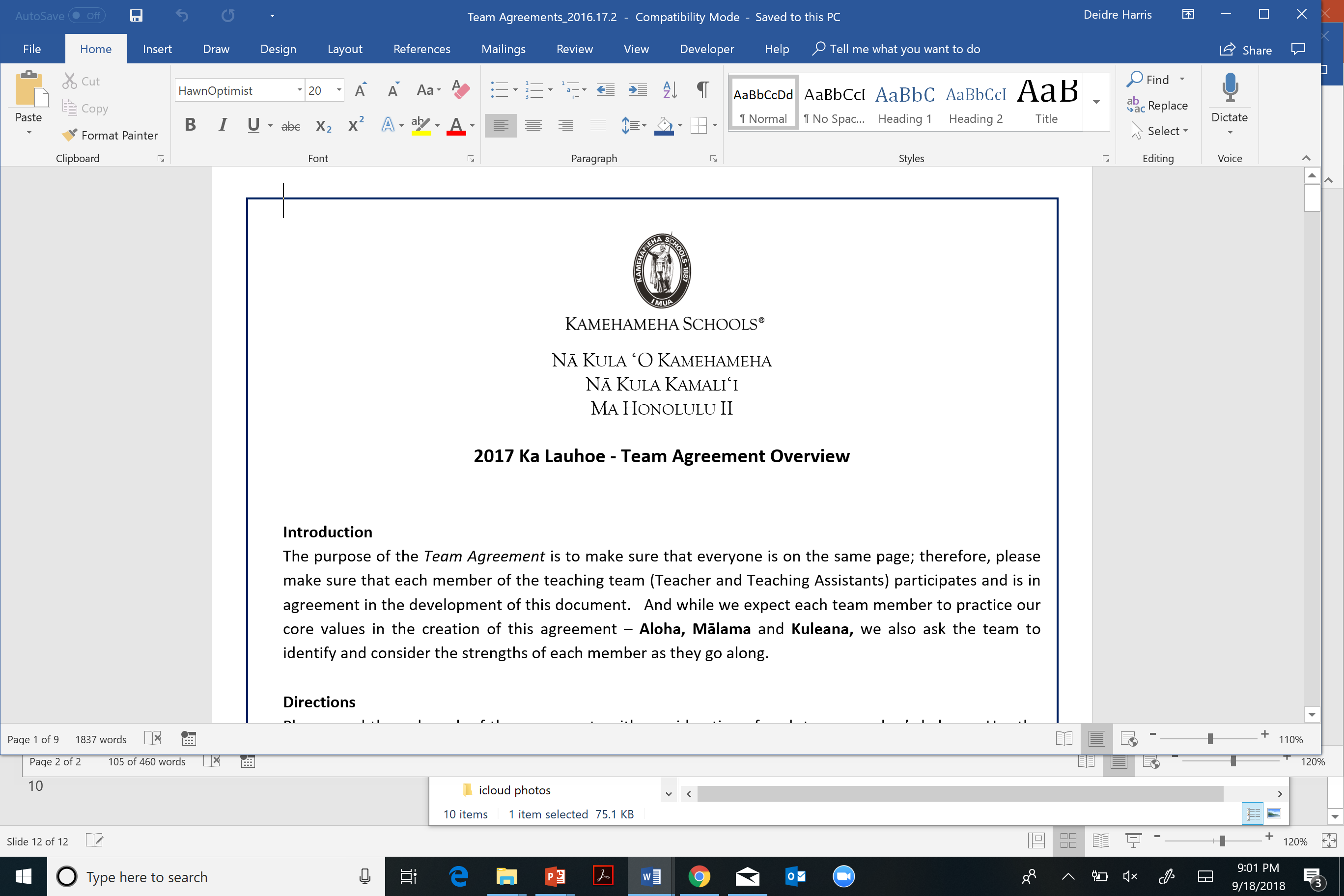 Speaks to:

The reason behind the document

The expectation of how each person is to participate 

The organization’s core values or program wide expectations
Used with permission
[Speaker Notes: Stating the outcome of the document allows for clear expectations of :
what needs to be accomplished by the end of the process 

Stating staff expectations as they go thru the activity. This example focuses on staff participation which…
allows students to feel responsible for their own learning
Decreases the likelihood of old dynamics getting in the way (ie the same person always does the talking. Intimidation, etc.)

Restating core values makes them come alive which positively impacts the organizations culture
If using program wide expectations (pyramid model) we do with adults what we do with children.]
Possible Topics
Curriculum /Lesson planning
Whole Group Transitions
Gathering documentation
Types of communication
Parent Conferences
Newsletters
Drop off/pick up
Organizing or cleaning the room
Lunch/snack prep
Supervision
Indoor
Outdoor
Supplies and Storage
Communication between team members
Staff Breaks
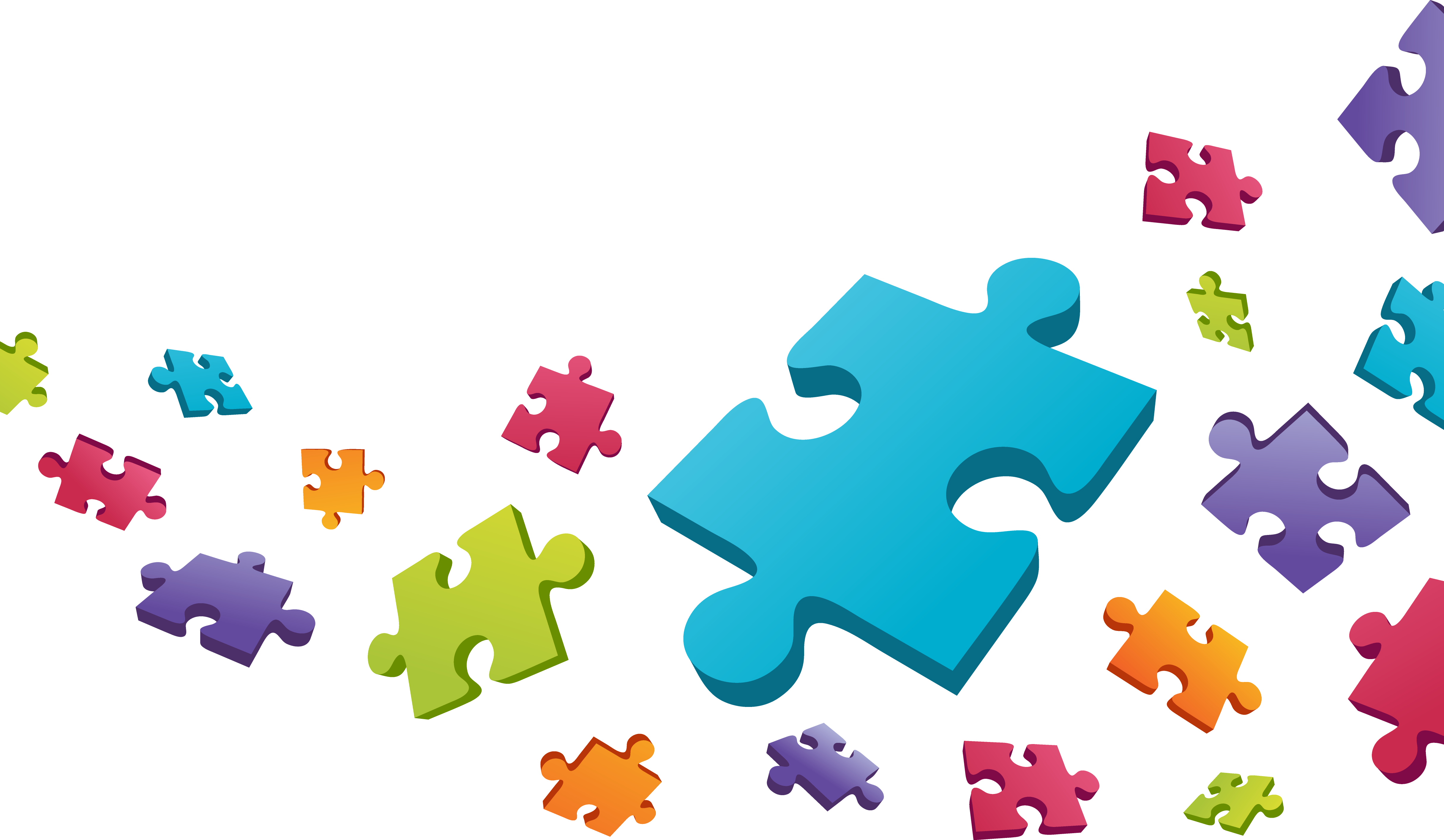 Acknowledgements / love language
Additional Agreements as needed within the team
[Speaker Notes: Review a typical day or the daily routine or rhythm of your program
Think about common problems that occur within your teams 

Love languages are fun to do with staff and then chart as a group

Additional agreements – this is how I can up with the list to begin with]
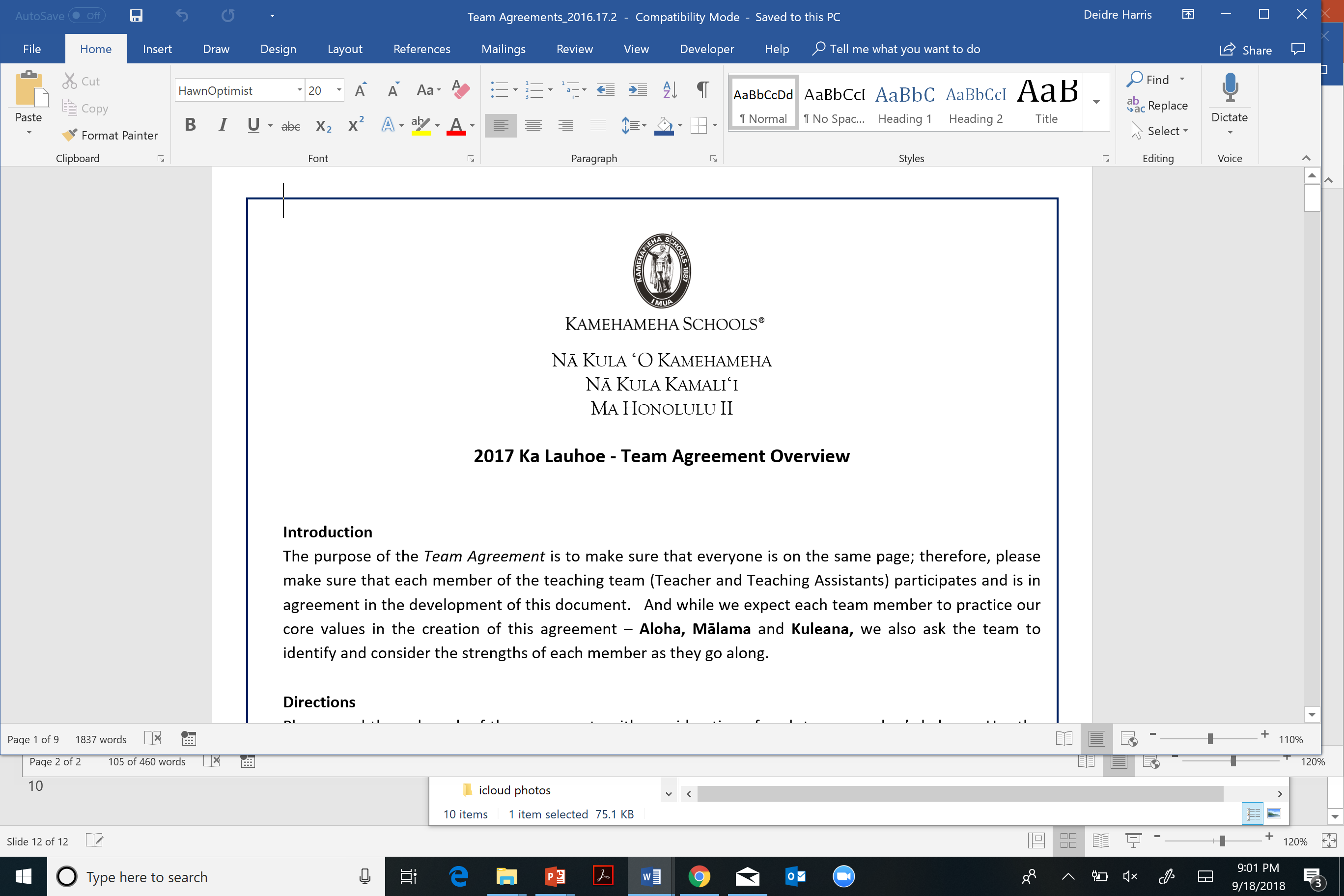 Example
Expectations and Considerations
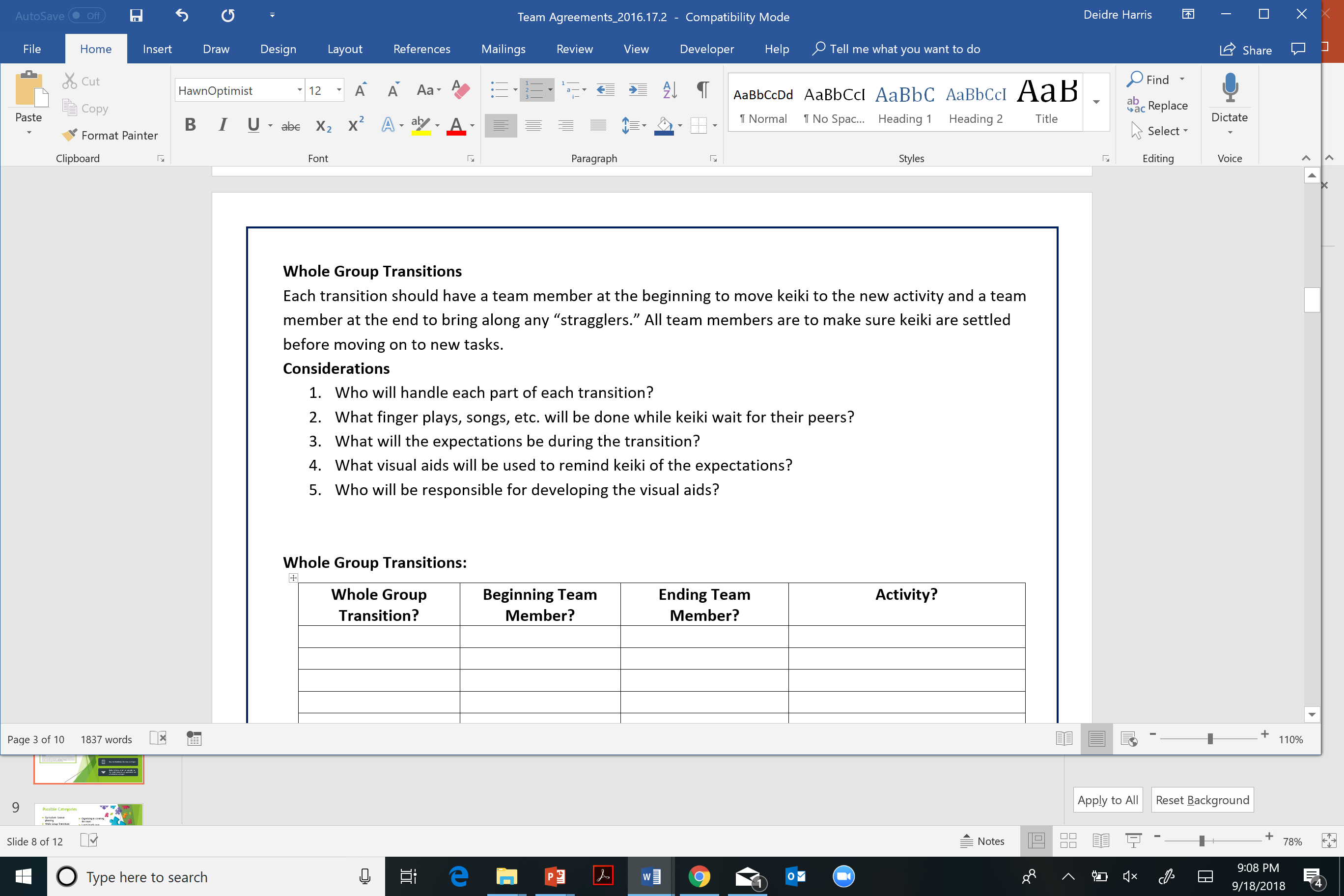 Speaks to:
Specific expectations for each category 

Prompt questions or items to consider as the teaching team comes to agreement within that category
Used with permission
[Speaker Notes: Expectations can be based on organizational norms or best practices]
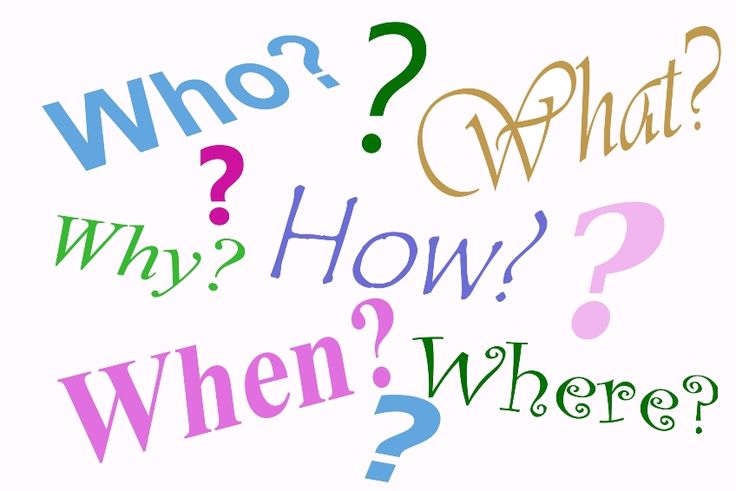 Part II
The “how” of putting Team Agreements in place
Preparation for Implementation
Decide Categories to work on

Define Your Expectations within each category

Add your expectations and considerations or prompt questions

Do #2 and #3 for each category
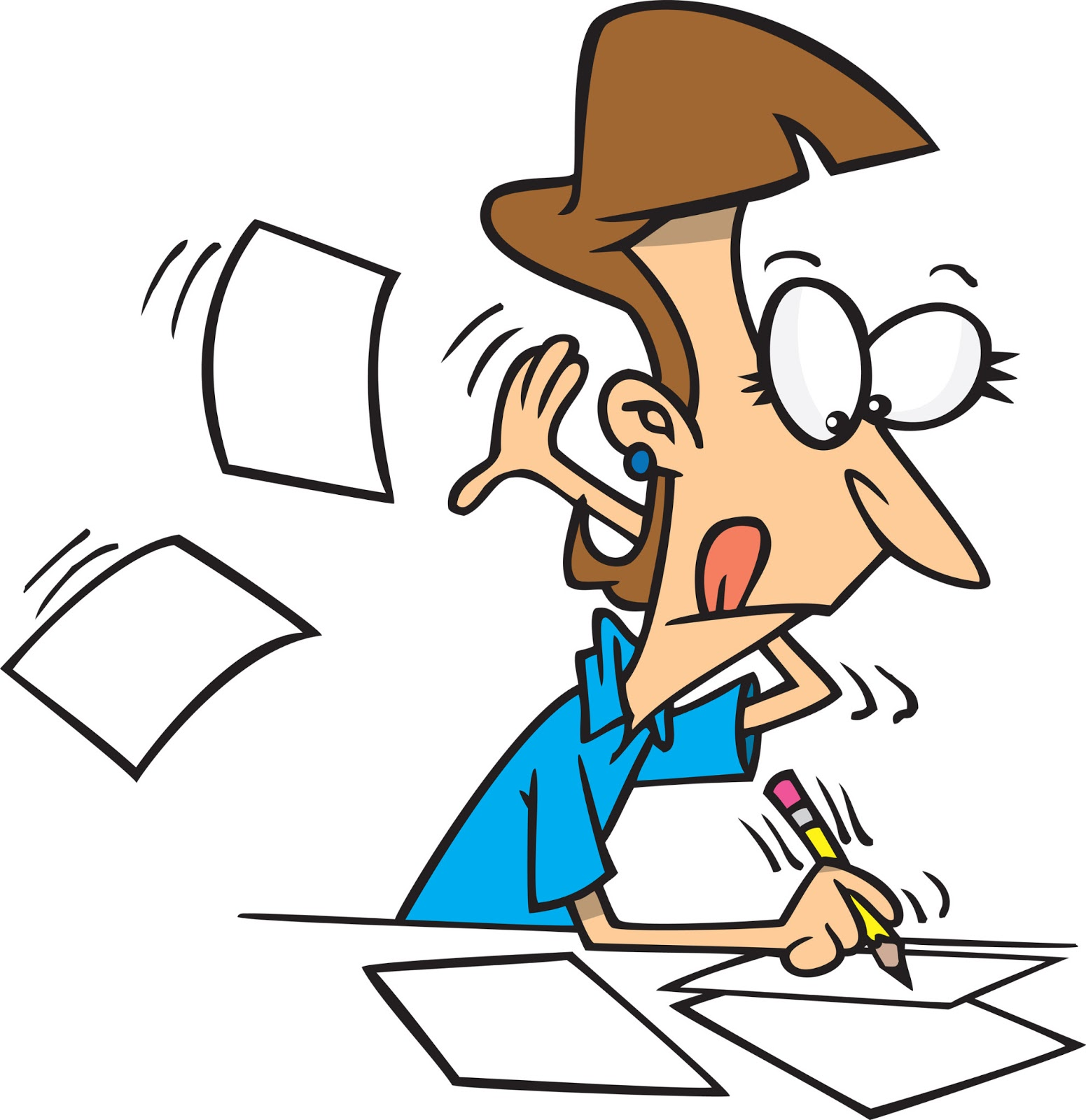 [Speaker Notes: Strength based:
Start with the categories your teams do the best with. Do you know why? 
Then select somewhat good at and then put in the ones they are having the hardest time with.

Story: Teacher assistant verses teaching assistant

This is where it will take the most time as this same process will be done for each of the categories.]
Ways to Implement
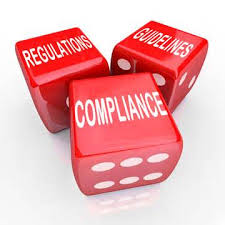 Beginning of year
Throughout the year
Concurrent years
When problems occur
Administrator to teaching staff
Between teaching staff
Compliance  Training
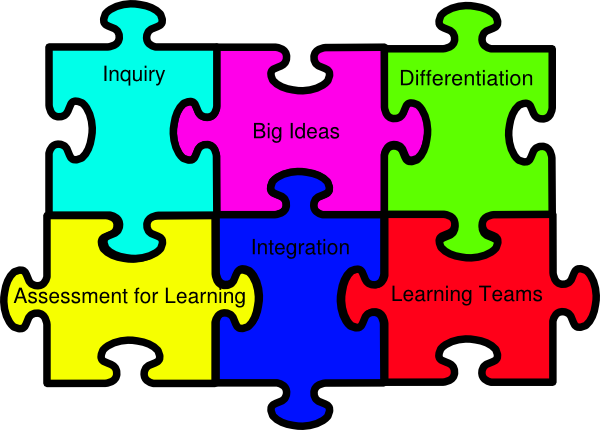 Instructional training
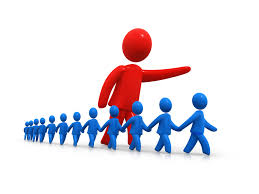 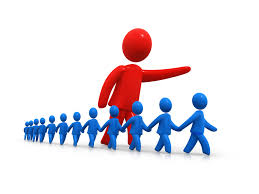 Leadership Training
Leadership Training
[Speaker Notes: How many of you have 
Compliance training:
Universal precautions / blood borne pathogens
CPR / First Aid
Internal regulations - 
Instructional training:
Curriculum / lesson planning
Assessment strategies
Instructional strategies
Leadership Training:
Communication /feedback
Solution focused / Empowerment
Delegating

Try to begin by being strength based. In what areas is your staff already doing well in.  Talk about the science of momentum]
Introduction for Staff
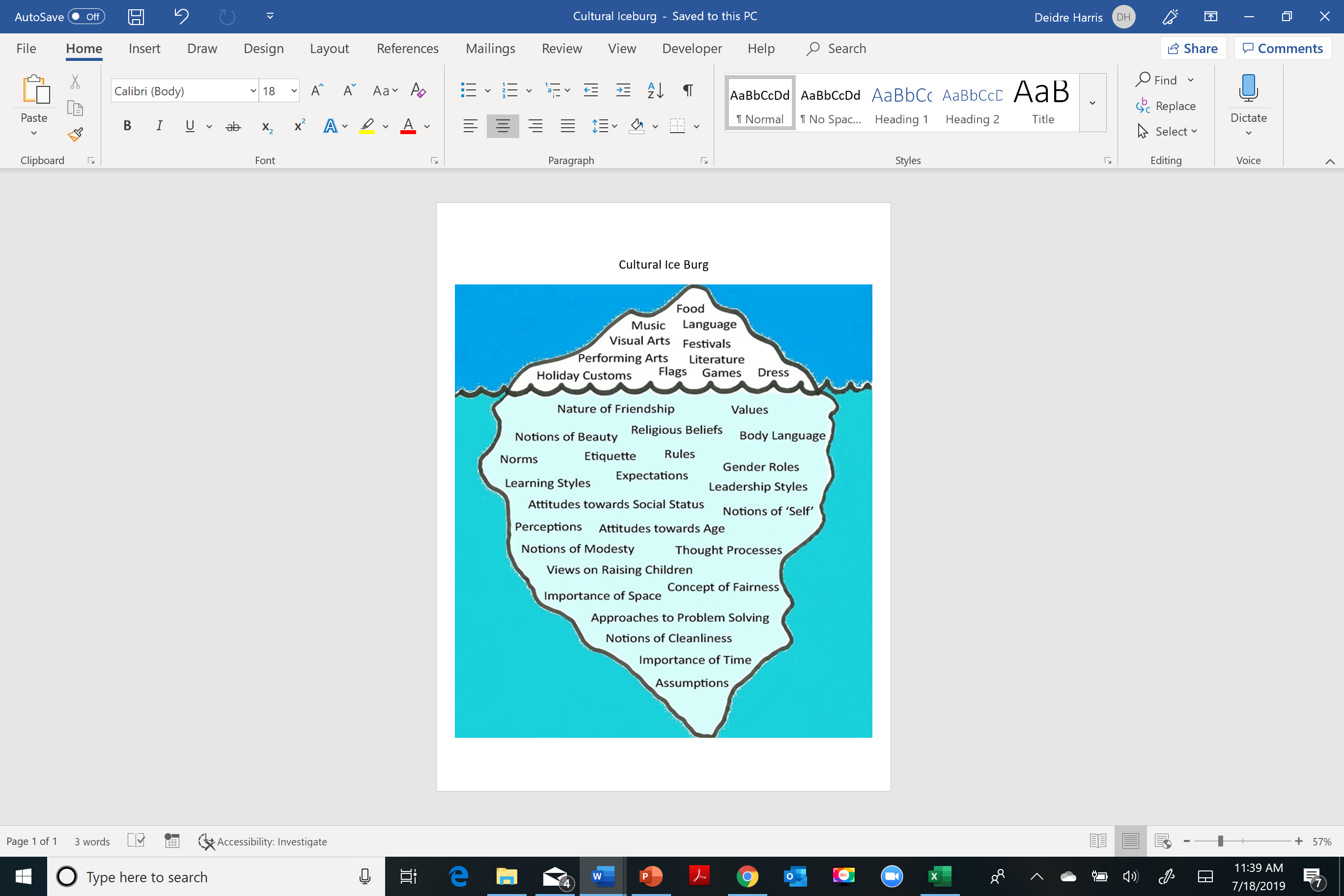 Intro to agreements
Purpose and document review

Group Work
Cultural Overview
Culture Grid
Team Discussion
Whole Group processing/unpacking

Individual Team Work
Work thru each agreement 
Your role is to help them think of ways they can meet the expectations (use considerations or question prompts as needed)
[Speaker Notes: Great way to start each school year. I put aside dedicated time at the beginning and always provided time for the teams to work them every year thereafter with a deadline for when to turn them in.

Majority of conflicts in the workplace are due to culture…
Culture Grid:
What areas would you choose to pull out and look at that might effect your teams?
Might want to collect the culture grid from each team and refer back to as needed

Some staff will like it and others will not. Why might that be?]
Implementation Cycles
Developmental Progression
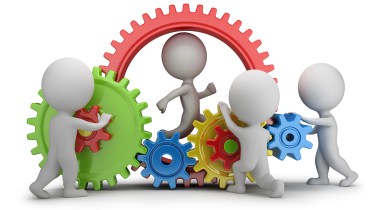 [Speaker Notes: Not “one and done”
Manage Expectations initially
Will see each team on a scale from very organized to somewhat organized to not organized at all.]
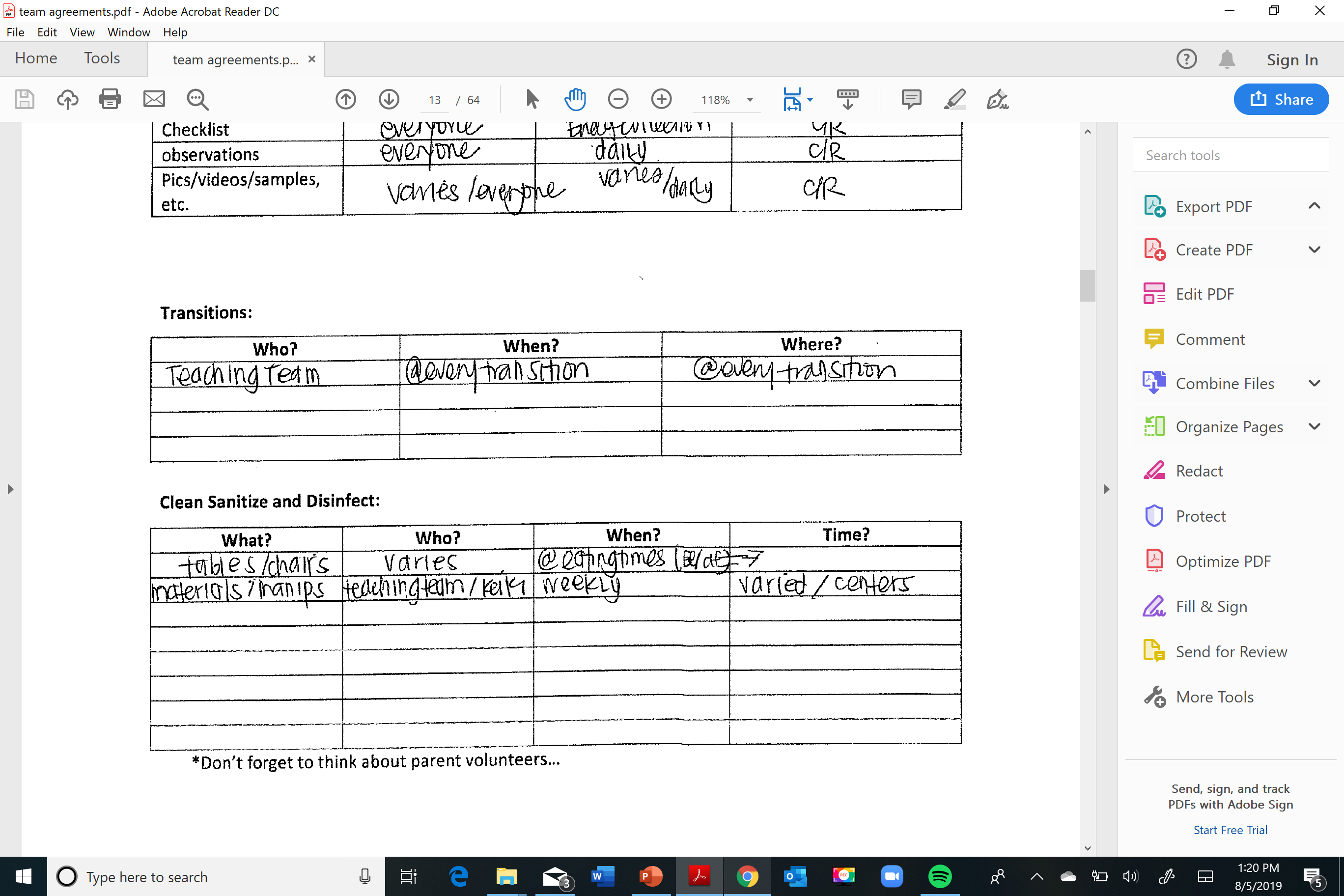 Examples
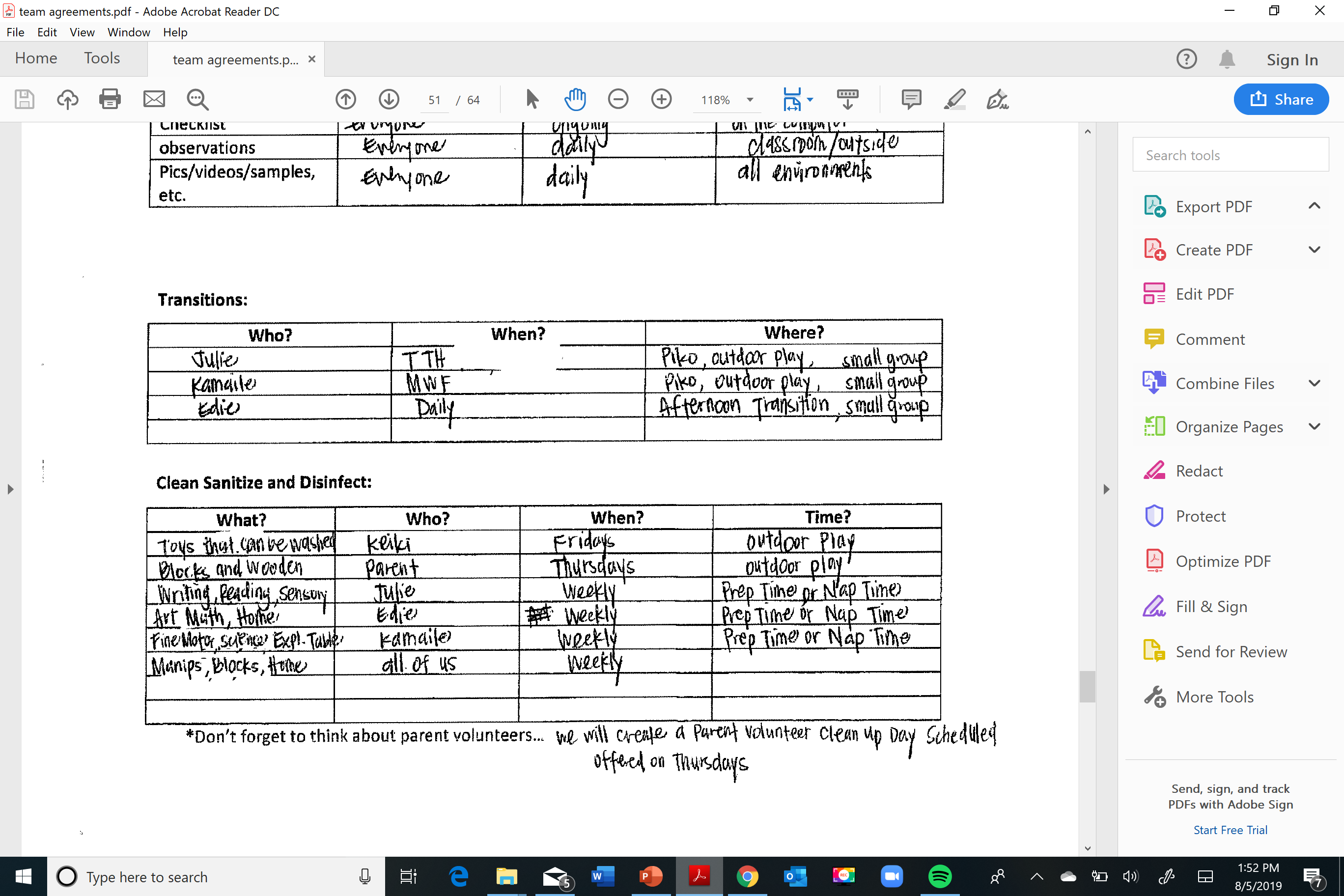 [Speaker Notes: Question: do they have to be that explicit? Answer no, however the clearer the better
Crucial Conversations, pg. 184
- If you don’t make an actual assignment to an actual person, there’s a good chance nothing will ever come of the work
“we” when it come to assignments actually means “not me” or it can lead to partners thinking that others will tak on the responsibility

If teams have trouble coming up with ideas. Give them the strategy of “contrasting” or thinking about what they don’t want.
Make sure staff get as concrete as possible. “What would it look like or sound like if it was happening in the classroom?”]
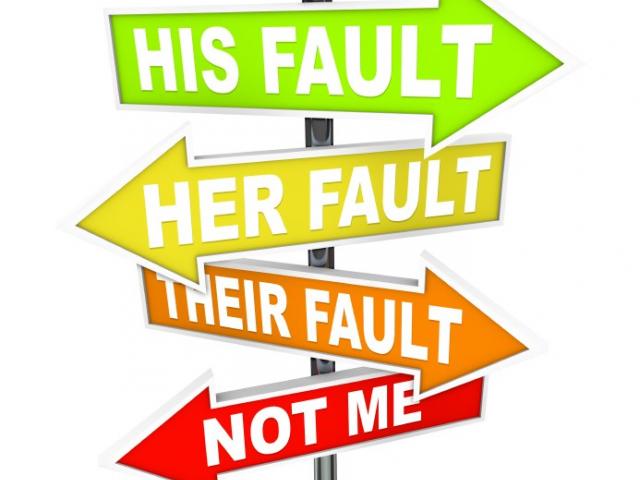 Accountability
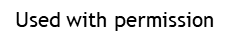 Example
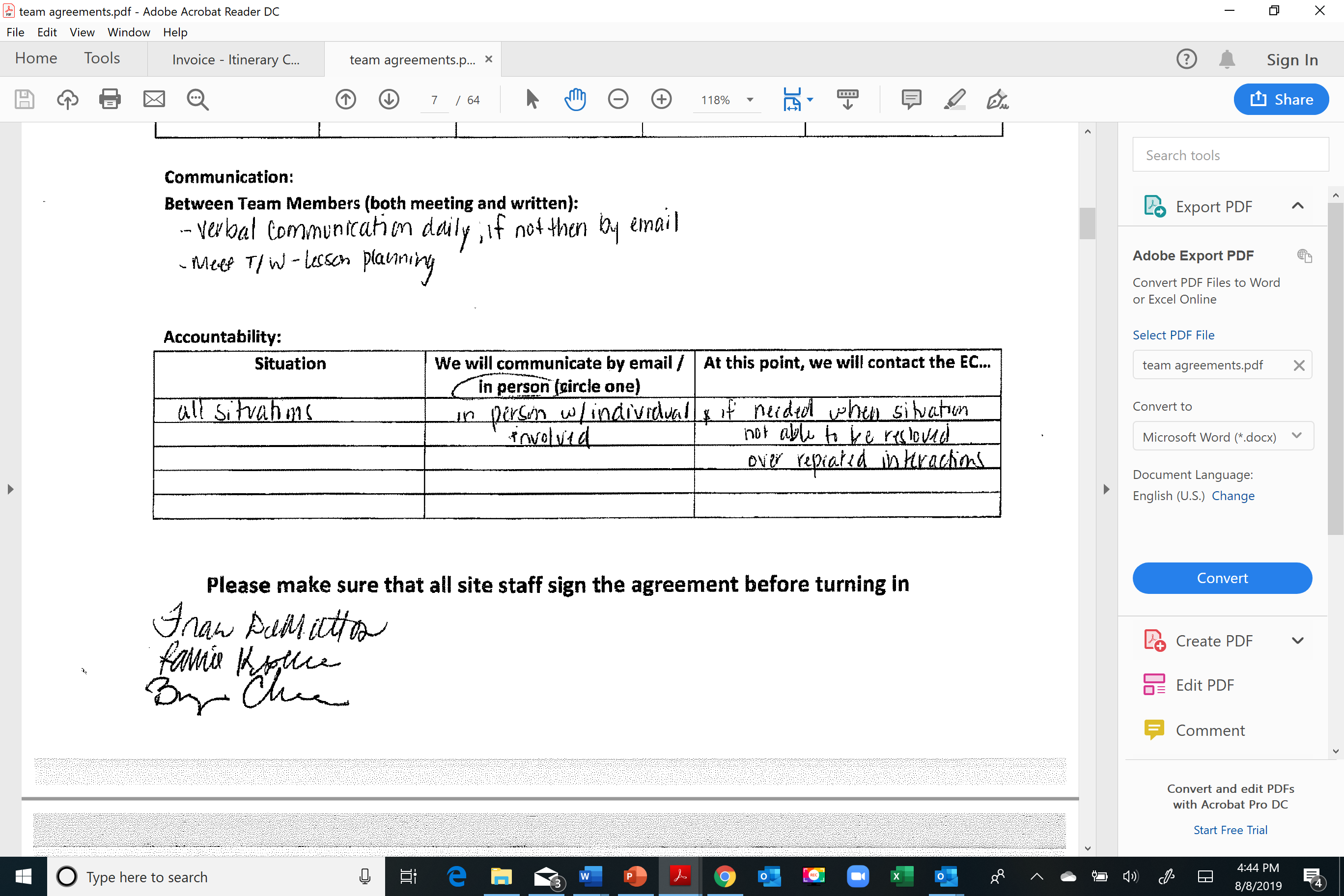 [Speaker Notes: Not an if but a when]
When Agreements get Broken!
Opportunity to:
Reiterate expectations

Tighten up or add to  a specific section of the agreement

Explore beliefs and biases
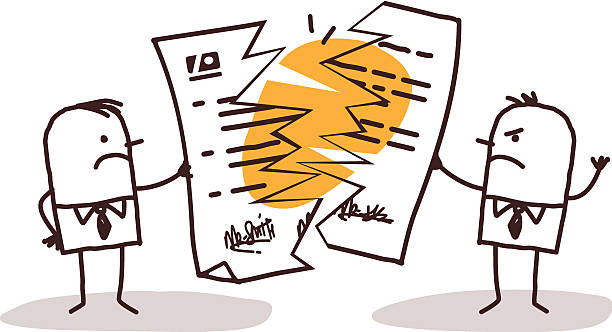 [Speaker Notes: Not an if but a when
Shifts the way we respond which shifts the way teams respond to each other

When a partner within the team does not follow through with the agreement . Ex: continues to come back from break late. We often fall into the “why aren’t you back from break on time conversation” which can go around and around (Crucial Conversations, pg. 200), because it continues to look at the original problem. Instead, if there is a pattern, you need to address the bigger issue. The conversation isn’t around tardiness but rather about their failure to keep a commitment. Due to repeated issues, trust and respect are now at stake.  

I do not go in and solve right away. Instead I have staff:
* Review the agreements to see if they were clear enough
review the cultural belief grid and identify where they might be experiencing disconnects

When excuses are involved and trying to movie toward solutions (crucial conversation, pg. 203) have teams brainstorm possibilities for solving but also solutions around “anything else that might get in the way”.]
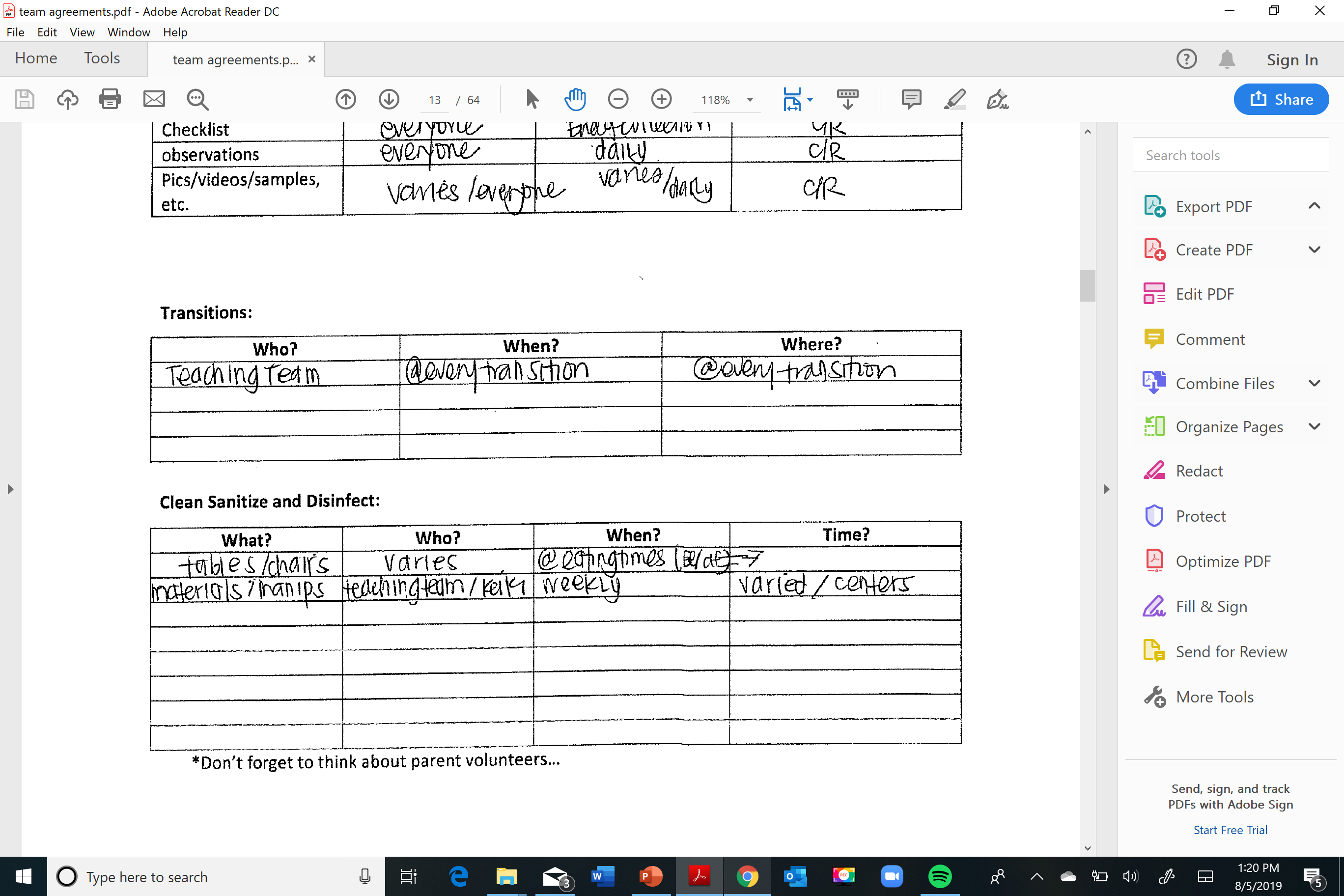 Examples
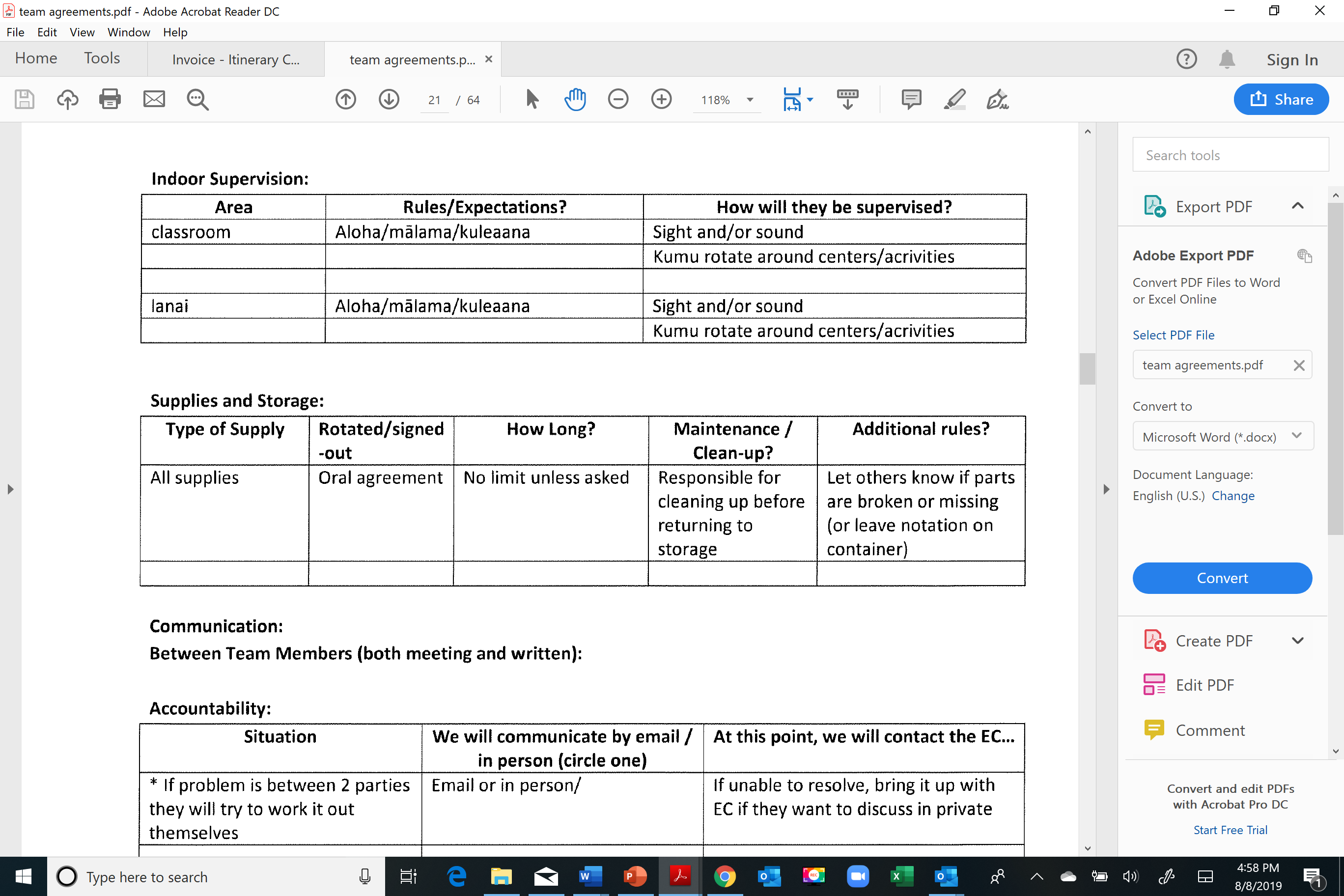 [Speaker Notes: If time]
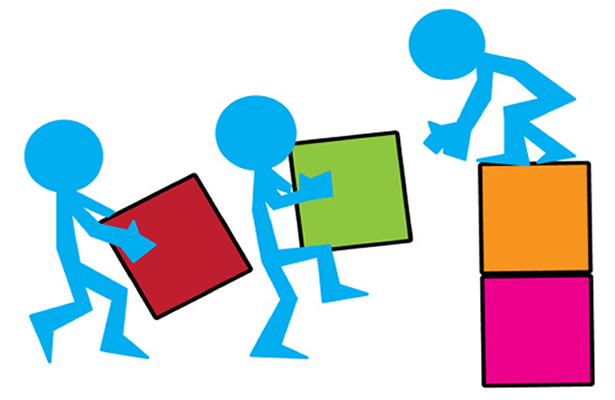 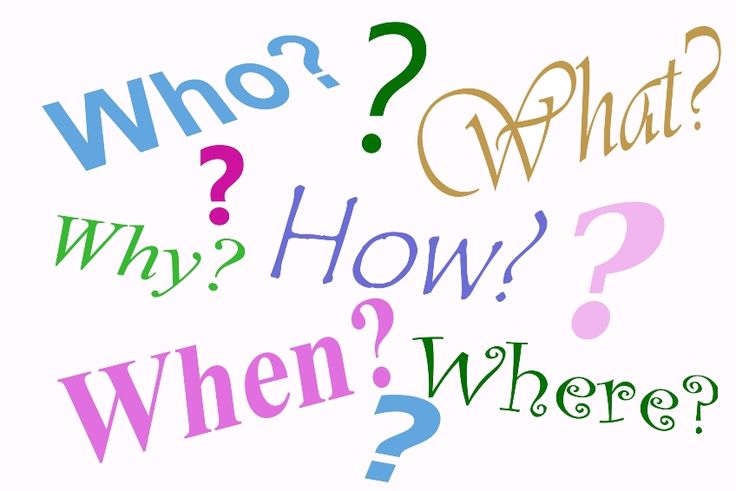 Part III
Putting it all together
Let’s Try One On Our Own!Choose a topic:
Lesson planning
Whole Group Transitions
Gathering documentation
Types of communication
Lunch/snack prep
Supervision
Indoor
Outdoor
Supplies and Storage
Communication between team members
Expectations:
What statement(s) can you add that would tie into the organization’s values or best practices?
Considerations:
What questions can you ask to get staff to think about how they will meet the expectations?
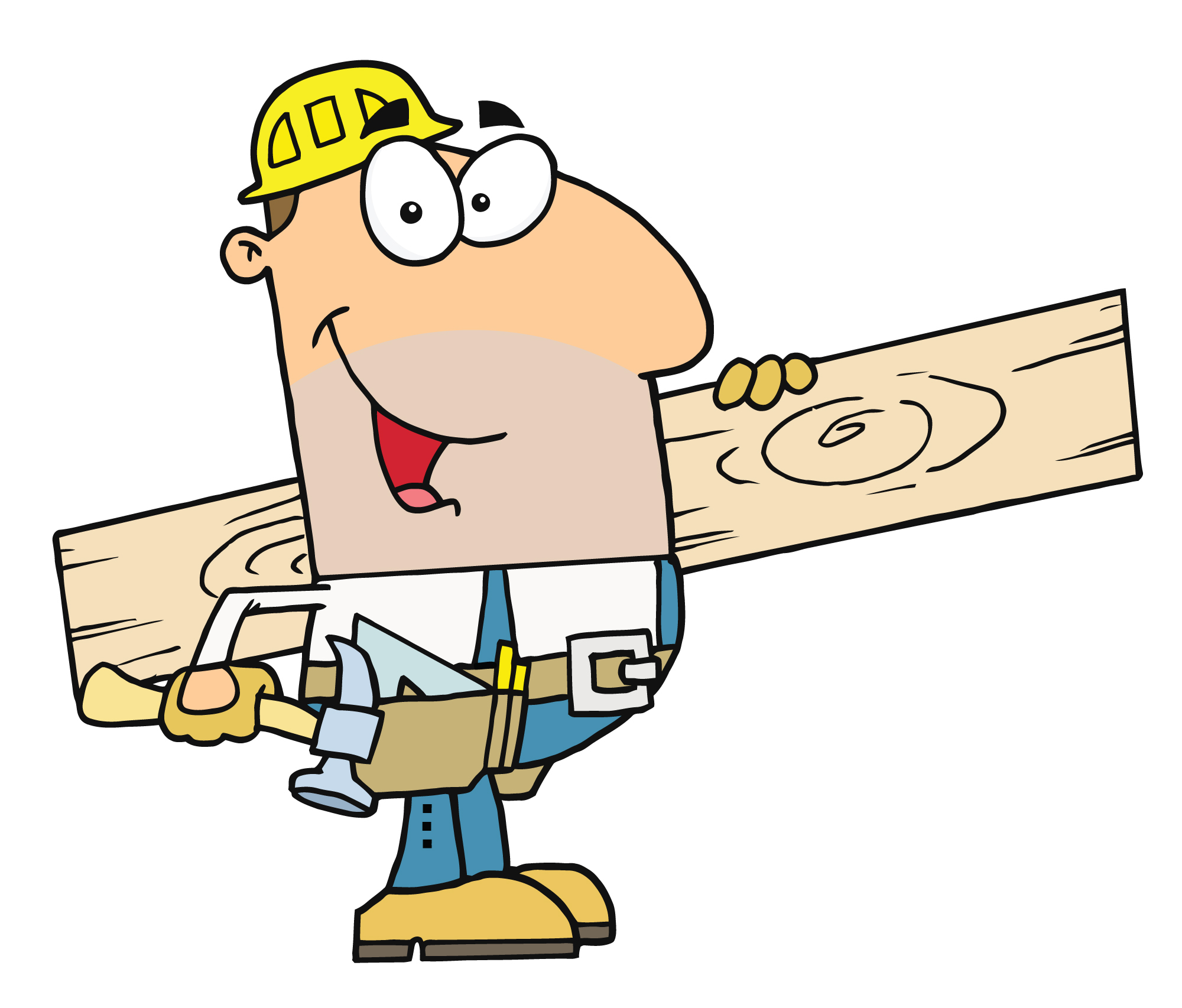 [Speaker Notes: Hand out multiple colored  index cards]
Resources:
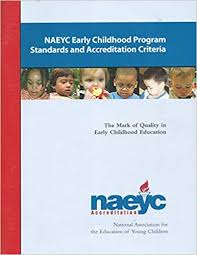 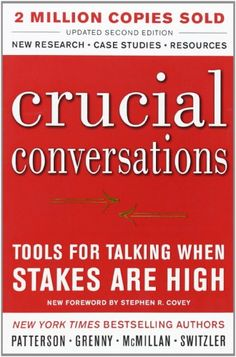 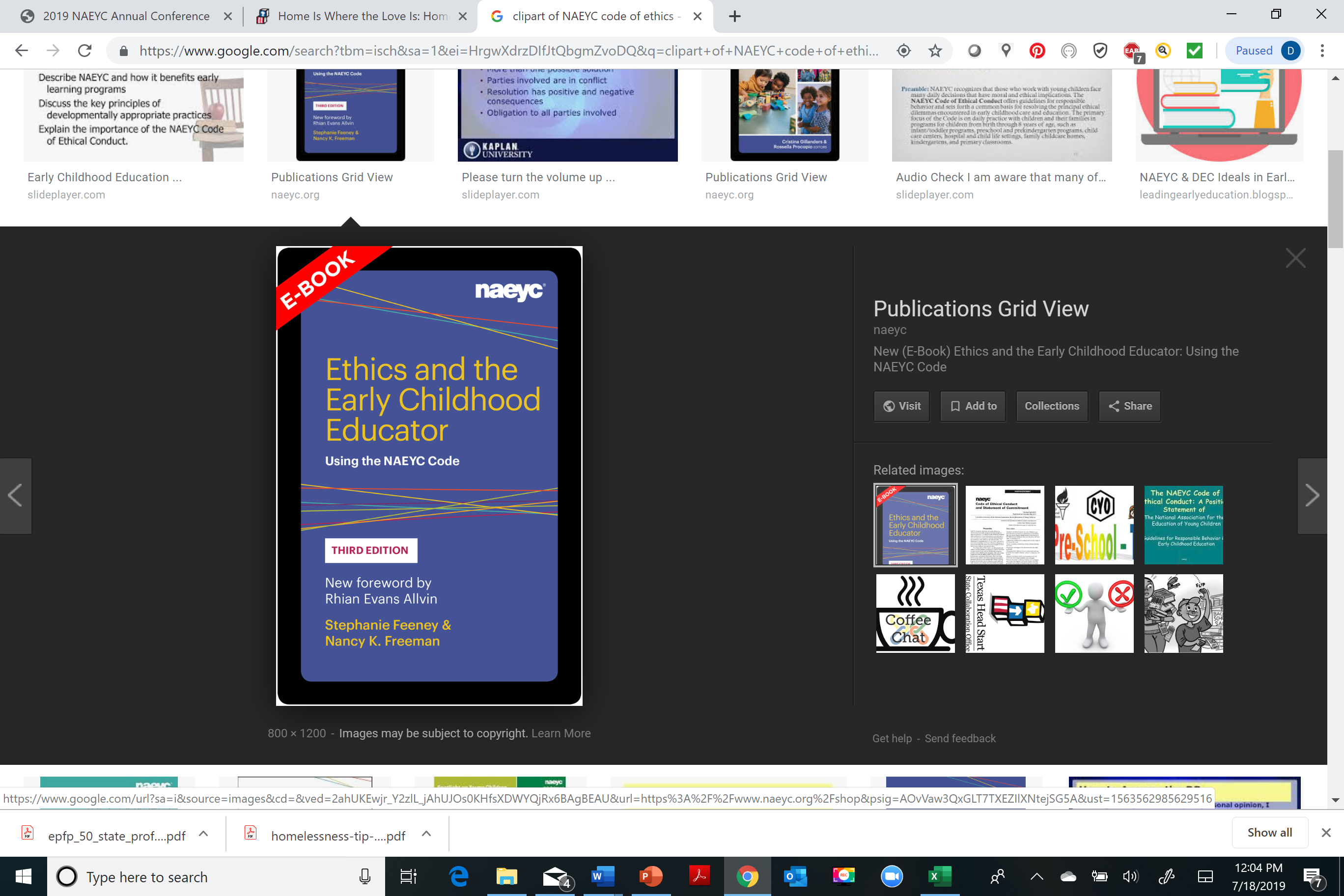 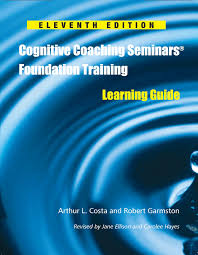 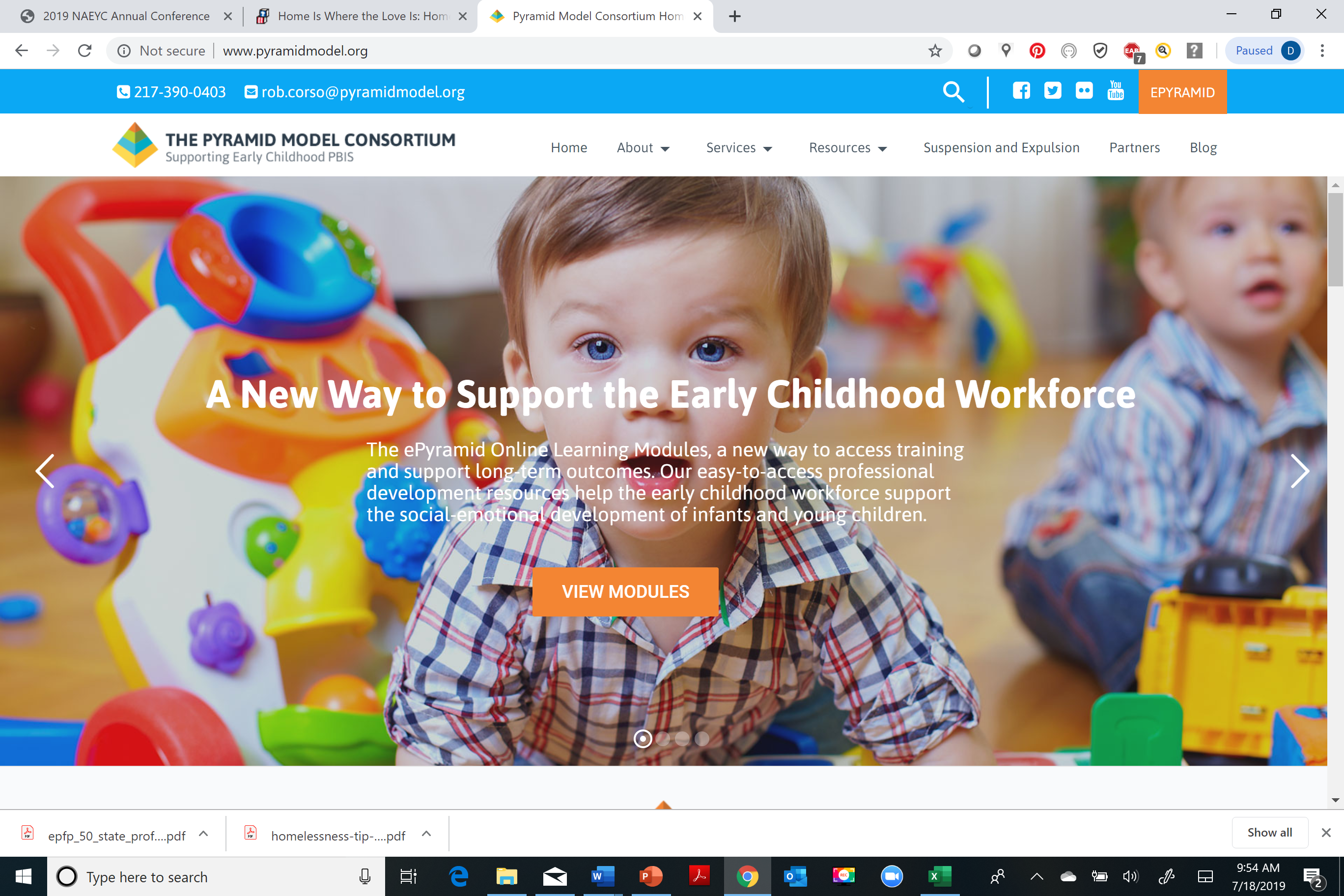 [Speaker Notes: Introduce the workbook and hand out to those who were given an index card]
Additional Resources: Team Agreements Website
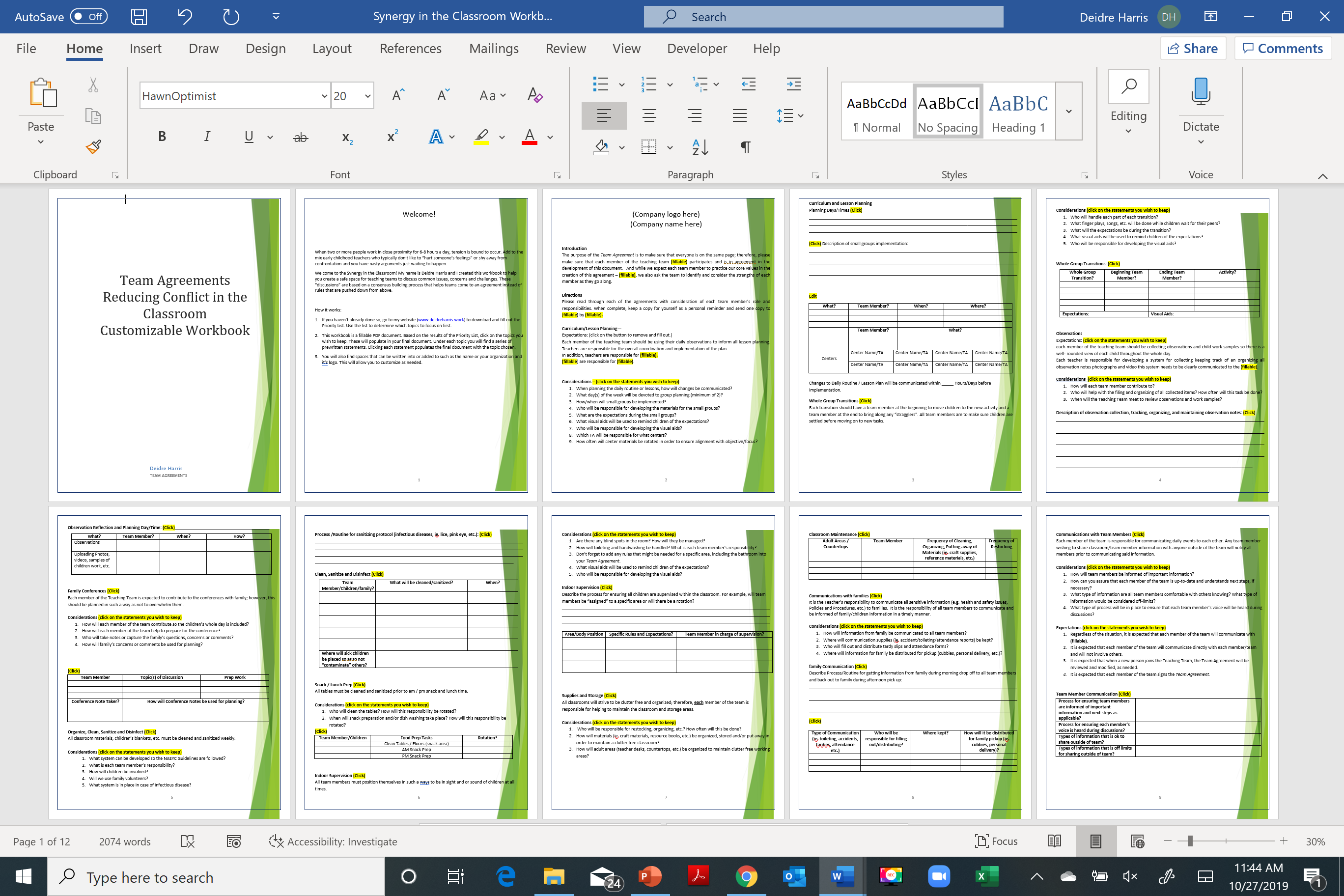 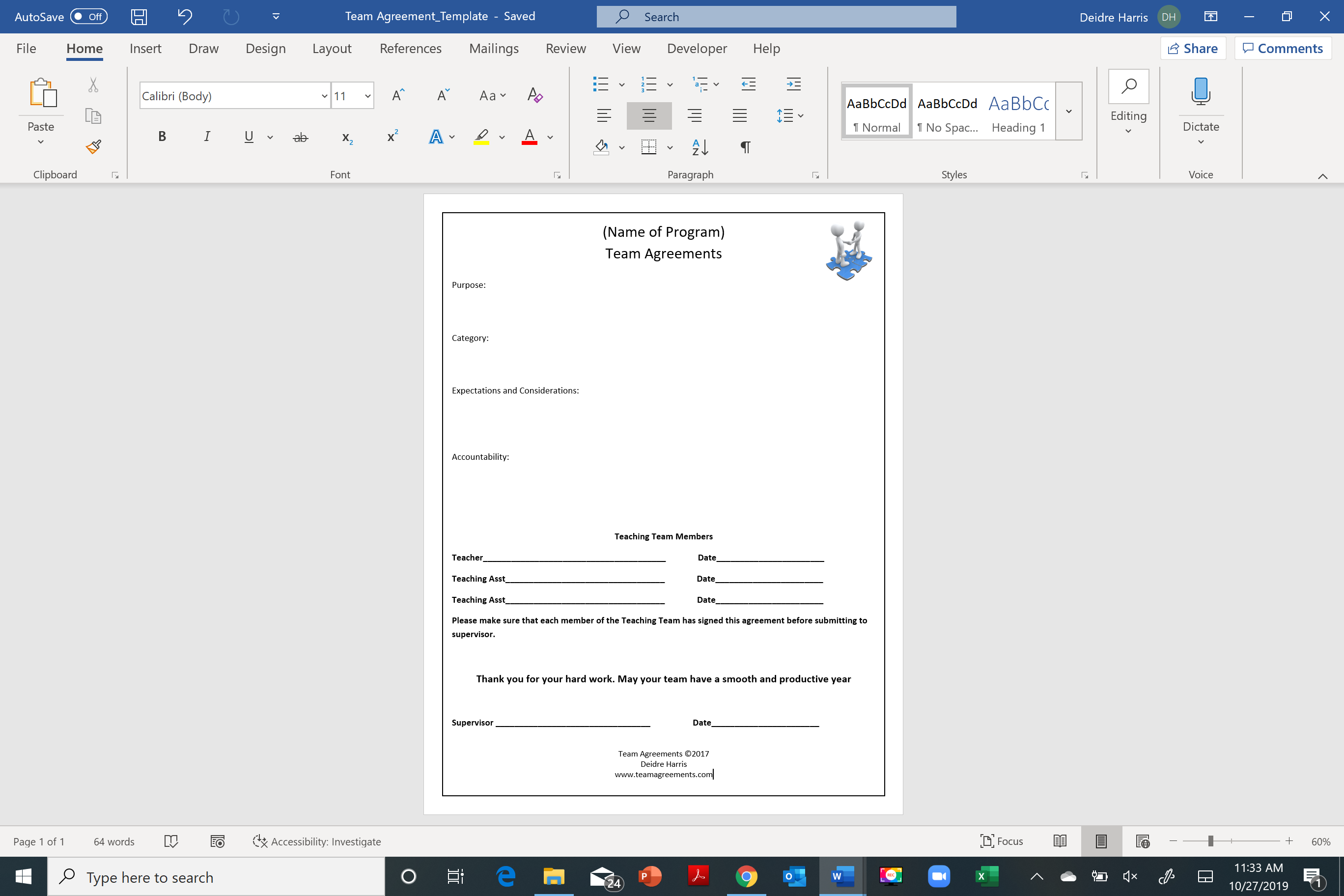 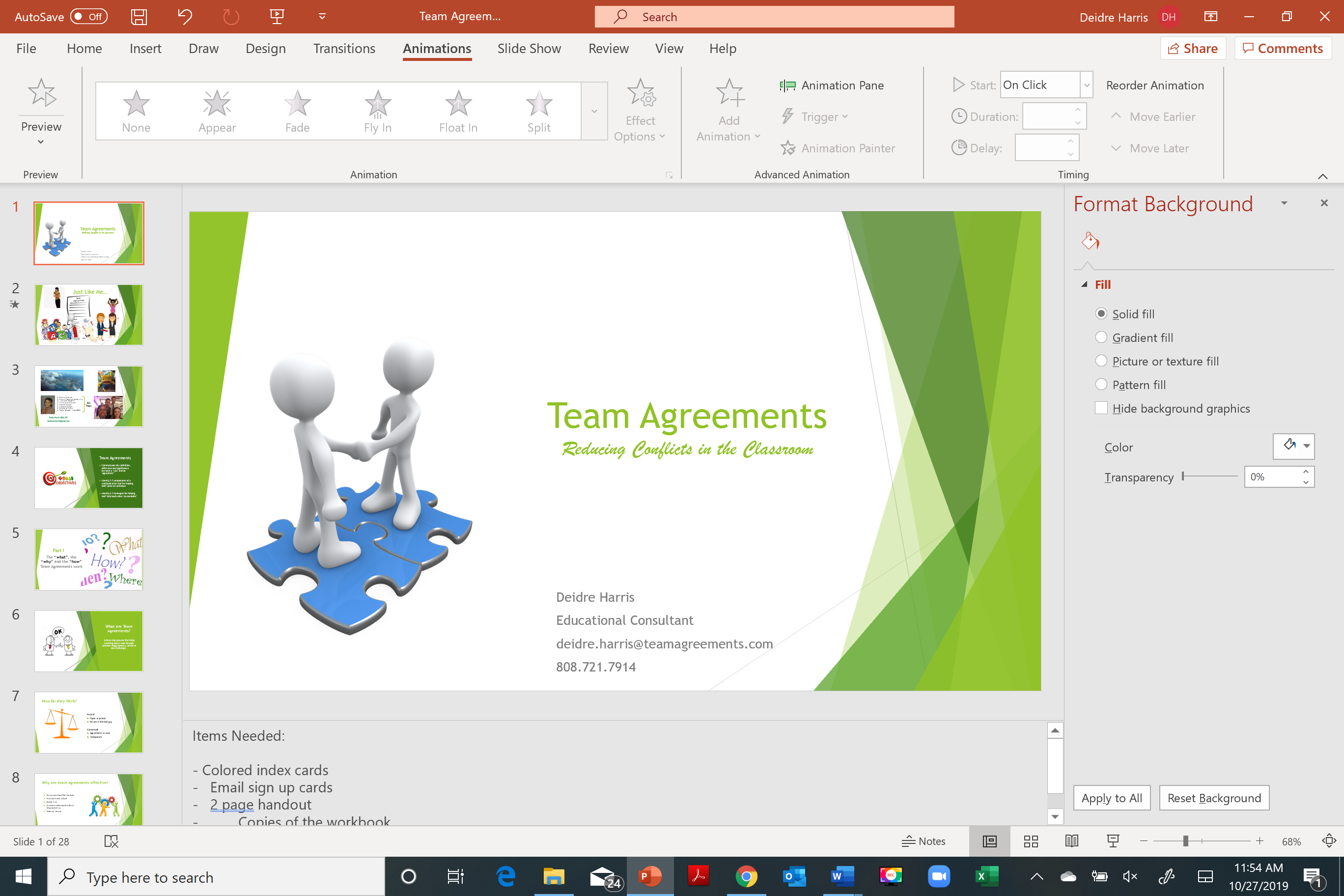 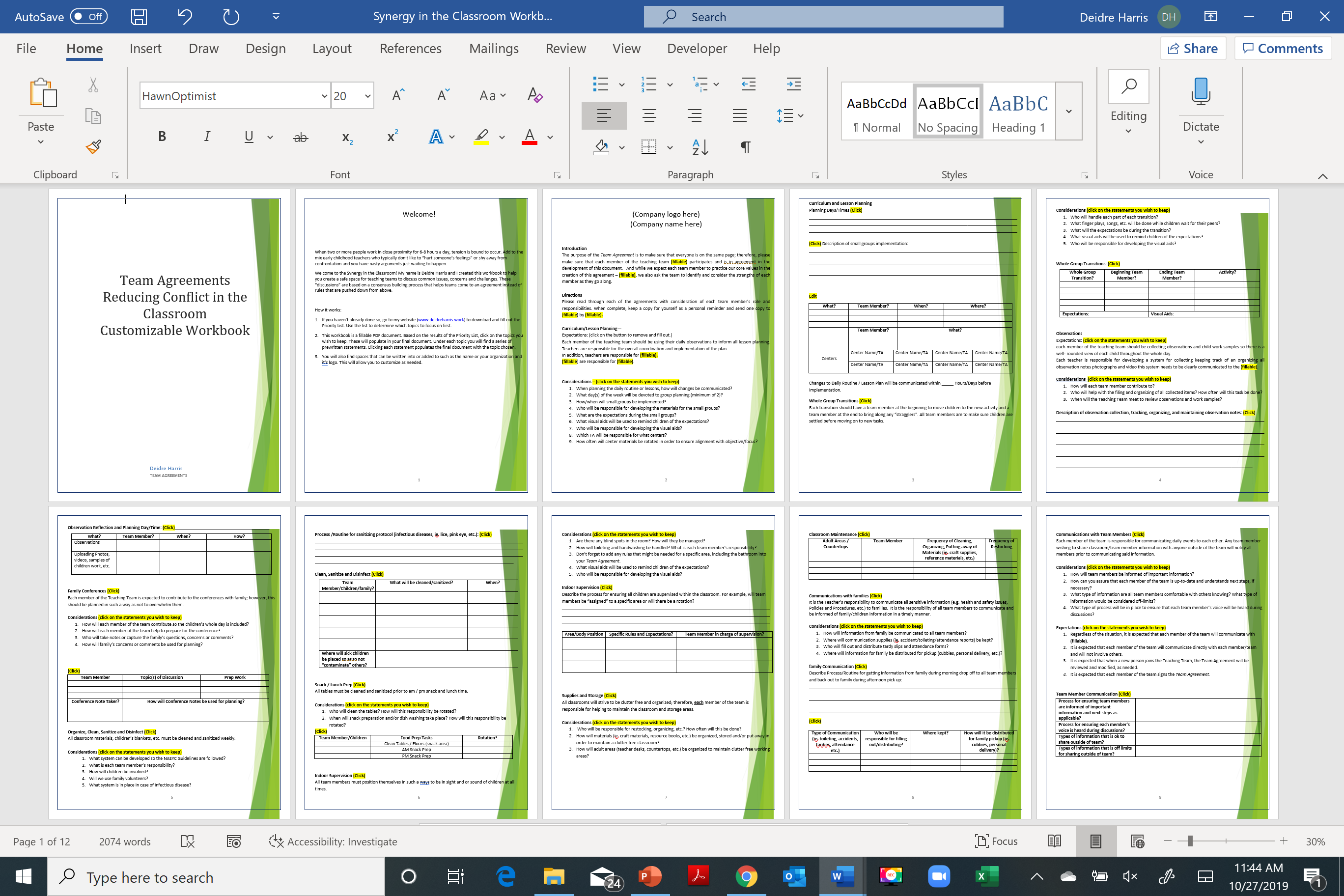 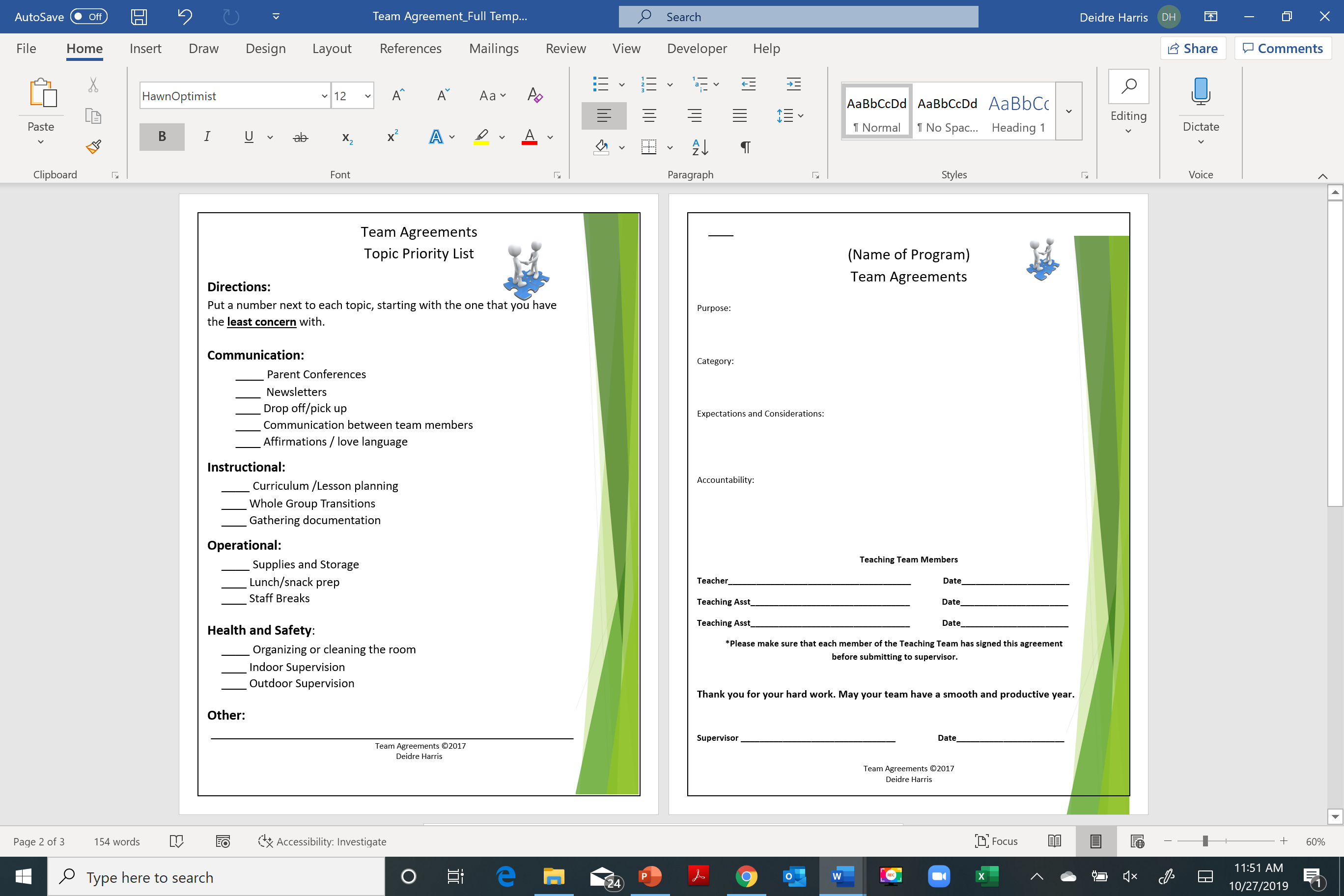 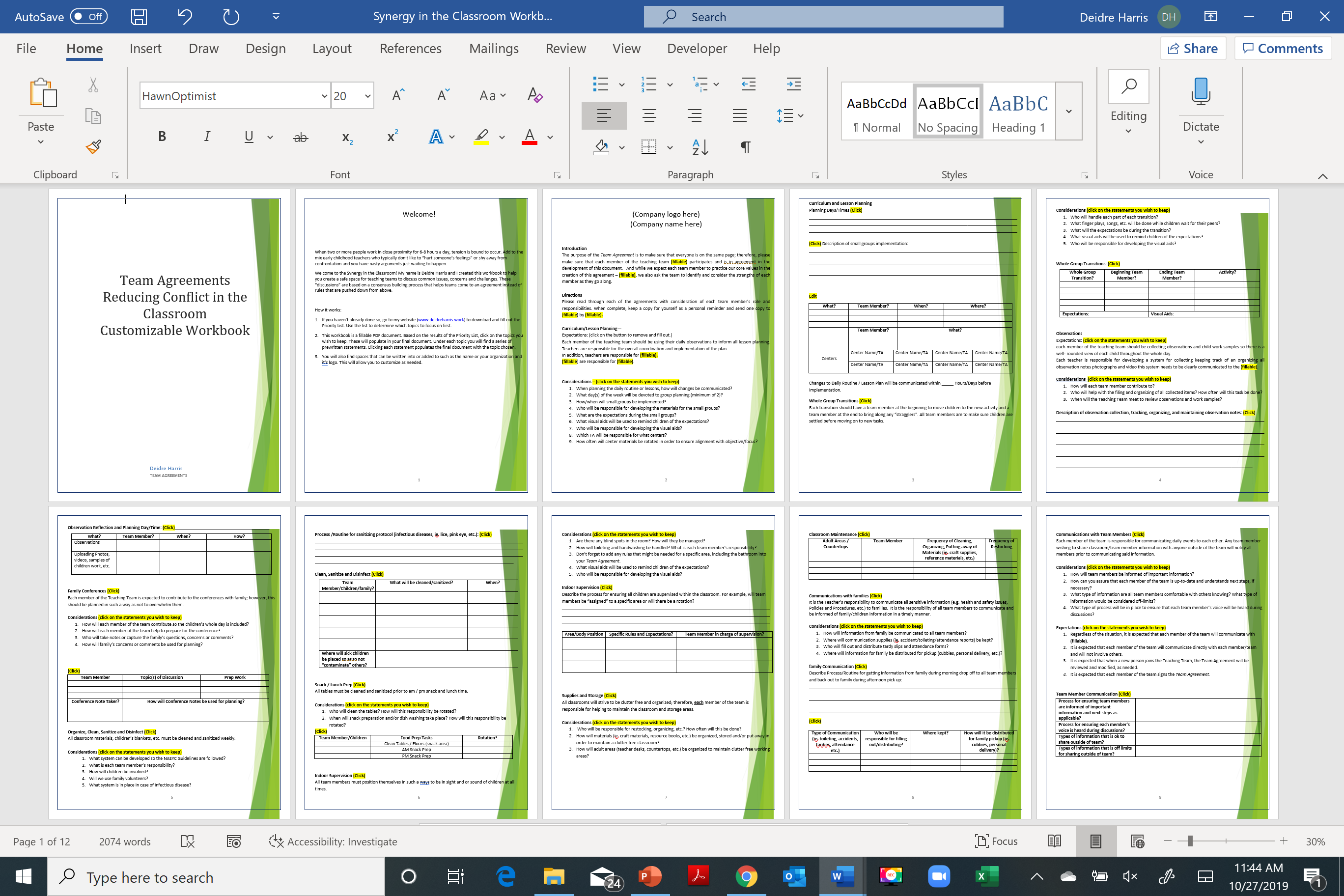 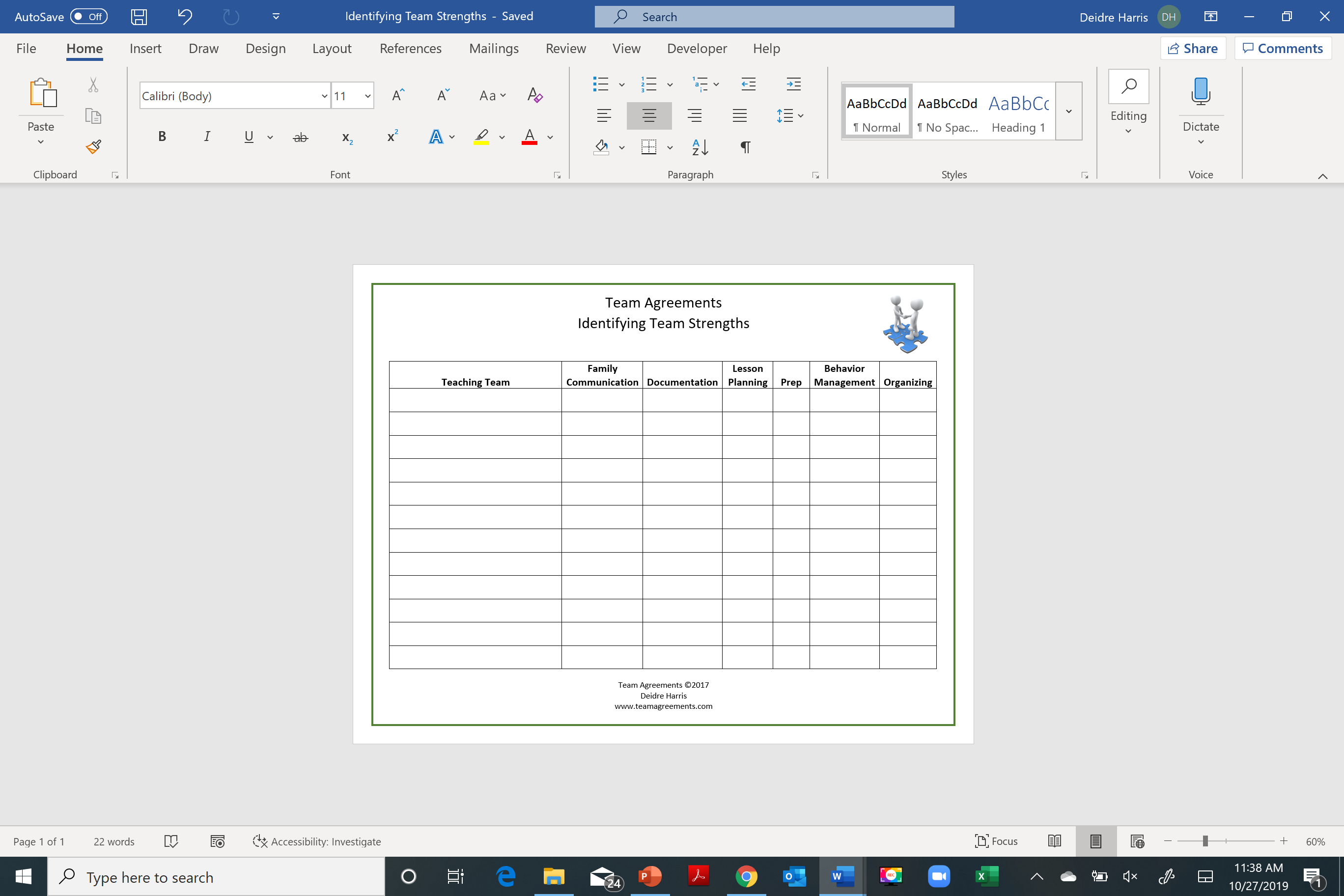 [Speaker Notes: Introduce the workbook and hand out to those who were given an index card]
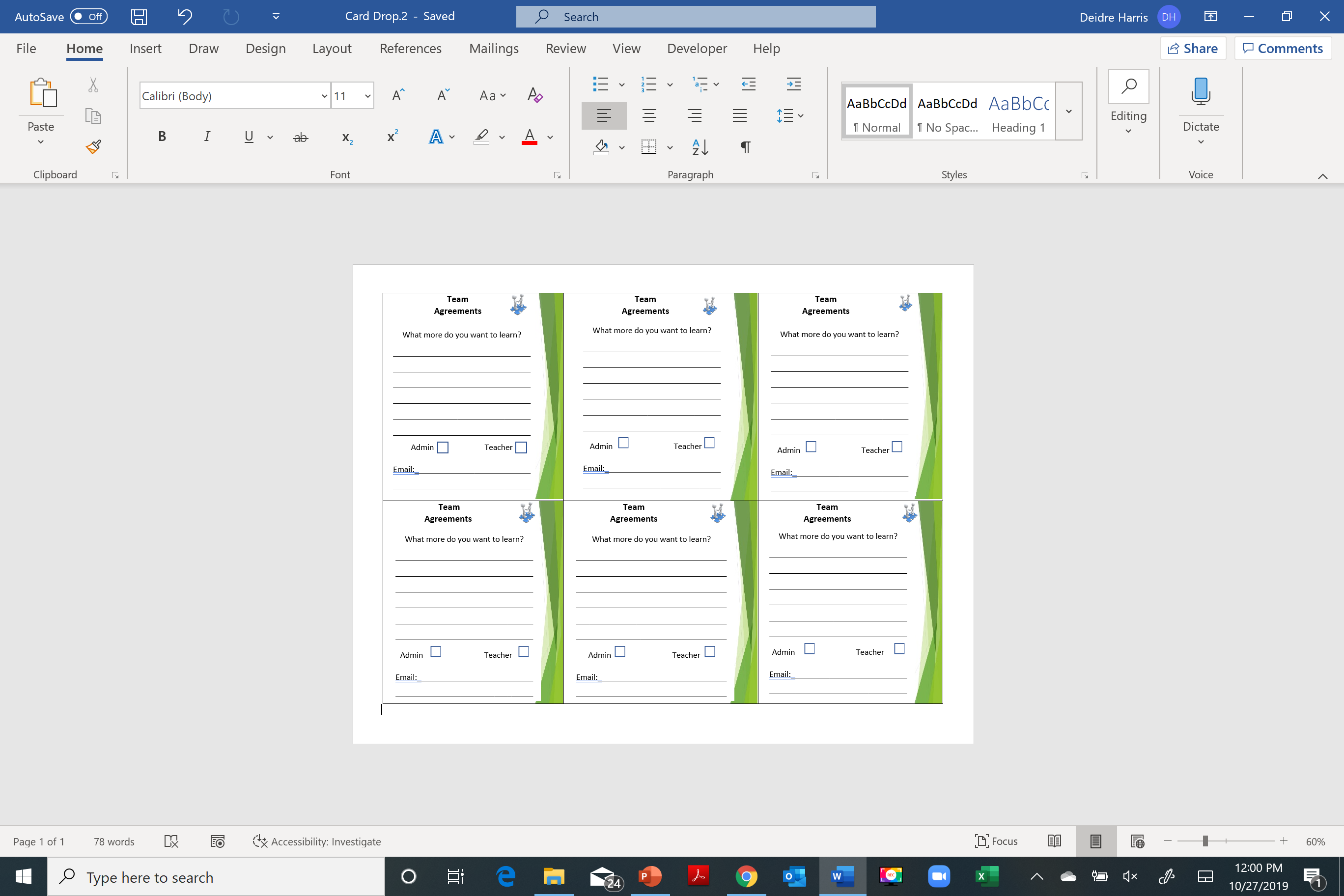 Questions? Thoughts?
Deidre Harris
deidre.harris@teamagreements.com
www.teamagreements.com
808.721.7914